VOLUNTARY MEDICAL MALE CIRCUMCISION (VMMC)
..
Sunday, June 6, 2021
1
Sunday, June 6, 2021
2
Introduction
Medical male circumcision is known to reduce the risk of heterosexual transmission of HIV to males by about 60%
In 2007, medical male circumcision was endorsed as an additional HIV prevention measure for countries with high prevalence of HIV and low circumcision rates and where the spread of HIV was predominantly heterosexual 
The national program of VMMC was launched in Kenya in November 2008.
Sunday, June 6, 2021
3
Introduction…
The initial focus/target of this program was Nyanza Province which has the highest concentration of uncircumcised men 
The objective of VMMC was to increase the proportion of Kenyan men from 15-49 old  who are circumcised from 84% to 94% by 2013
Sunday, June 6, 2021
4
Definition
Male circumcision is the surgical removal of the foreskin, the folds of skin that covers the head (glans) of the penis 
It is widely practised for religious or traditional reasons
Some is done within the first 2 weeks after birth, at the beginning of adolescence as a rite of passage into adulthood 
It may also be performed for medical reasons to treat problems involving the foreskin
Sunday, June 6, 2021
5
How is Circumcision Performed
During circumcision, the foreskin is freed from the head of the penis (glans) and removed 
When done in a newborn baby, the procedure is simpler and quicker than adolescents and adults
Wound healing in adults takes 5-7 days, however, about 4-6 weeks are needed for the wound to heal completely
Sunday, June 6, 2021
6
Benefits & Risks
The decision of an adult or young man to be circumcised, and the decision of a parent to have his/her son circumcised should be based on culture, religion, personal preference and evidence-based information provided by a health care worker
Sunday, June 6, 2021
7
Benefits of Circumcision
It is easier to keep the penis clean
There is a reduced risk of urinary tract infections in childhood
Circumcision prevents inflammation of the glans (balanitis) and the foreskin (posthitis)
Circumcision prevents the potential development of scar tissue on the foreskin, which may lead to phimosis (inability to retract the foreskin) and paraphimosis (swelling of the retracted foreskin resulting in inability to return the foreskin to its normal position)
Sunday, June 6, 2021
8
Benefits of Circumcision…
There is a reduced risk of some sexually transmitted infections (STIs), especially ulcerative diseases, such as Chancroid and syphilis
There is a reduced risk of becoming infected with human immunodeficiency virus (HIV)
There is a reduced risk of penile cancer
There is a reduced risk of cancer of the cervix in female sex partners
Sunday, June 6, 2021
9
Risks of Circumcision
Pain; bleeding; haematoma (formation of a blood clot under the skin);
Infection at the site of the circumcision;
Increased sensitivity of the glans penis for the first few months after the procedure;
Irritation of the glans;
Meatitis (inflammation of the opening of the urethra);
Injury to the penis;
Adverse reaction to the anaesthetic used during the circumcision.
Sunday, June 6, 2021
10
..
These complications are rare when circumcision is performed by well trained, adequately equipped, experienced health care personnel, and are usually easily and rapidly resolved 
Data from controlled trials show that fewer than 1 in 50 procedures result in complications
Sunday, June 6, 2021
11
Male Circumcision & HIV Infection
Studies have shown a lower risk of infection in circumcised compared to uncircumcised men, as well as a lower prevalence of HIV infection populations where male circumcision is common 
These data led to WHO and UNAIDS to recommend  that male circumcision is be promoted as an additional method of HIV prevention 
Countries or settings with generalized HIV epidemics and low prevalence of circumcision should urgently scale up circumcision services
Sunday, June 6, 2021
12
Evidence Linking Male Circumcision & HIV
A systemic review and meta-analysis (systematically assess the results of previous research to derive conclusions)  of 28 published studies, found that uncircumcised men are 2-3 times more likely to be infected with HIV than circumcised men 
This difference is most pronounced in men with high exposure to HIV infection
Sunday, June 6, 2021
13
Evidence Linking Male Circumcision & HIV…
A sub-analysis of 10 African studies, involving men considered to be at high risk of becoming infected, found a 3.4 times higher incidence of HIV infection among those who were not circumcised 
In a prospective study in Uganda of HIV negative men whose partners were HIV positive, none of the 50 circumcised men became infected within two years, compared with 40 out of 137 uncircumcised men
Sunday, June 6, 2021
14
Evidence Linking Male Circumcision & HIV…
A low prevalence of male circumcision and a high prevalence of genital herpes (more common in uncircumcised men) emerged as the principal determinant of the difference in HIV rates 
Countries in Sub-Saharan Africa where male circumcision is common (>80%) generally have HIV prevalence levels well below those of countries where circumcision is less common (<20%), despite the presence of other risk factors for heterosexual HIV transmission such as high frequency of multiple sexual partners, low rate of condom use and high prevalence of other STIs
Sunday, June 6, 2021
15
Summary
Circumcision is the surgical removal of the foreskin, the fold of skin  that covers the head of the penis (glans)
The benefits of male circumcision include a reduced risk of urinary  tract infections in childhood, a reduced risk of ulcerative sexually  transmitted diseases in adulthood, protection against penile cancer, a reduced risk of cervical cancer in female sex partners
Sunday, June 6, 2021
16
Summary…
Circumcision also prevent balanitis (inflammation of the glans), posthitis (inflammation of the foreskin), phimosis (inability to retract the foreskin) and paraphimosis (inability to return the retracted foreskin to its original location)
Sunday, June 6, 2021
17
Summary…
Complication rates following male circumcision are very low when it is performed by well equipped and trained health care providers
Numerous regional and global studies since the 1980s have noted a lower risk of HIV infection in circumcised men, as well as lower HIV prevalence in populations where male circumcision is common.
Sunday, June 6, 2021
18
Summary…
Randomized controlled trials in Kenya, South Africa and Uganda have demonstrated that male circumcision reduces the individual man’s risk of acquiring HIV infection by 60%
Sunday, June 6, 2021
19
Male Circumcision and Male Sexual & Reproductive Health Services
Men have different sexual and reproductive health needs at different ages
Male circumcision reduces the risk of acquiring HIV infection by 50–60%, but does not guarantee complete protection
 In addition, it may provide some protection against other sexually transmitted infections, such as syphilis and herpes, but offers little or no protection against gonorrhoea and Chlamydia
Sunday, June 6, 2021
20
Male Circumcision and Male Sexual & Reproductive Health Services…
Male circumcision does not prevent unwanted pregnancy
Comprehensive education and information programmes, and the provision of services for contraception and STI prevention and management, are needed to address male sexual and reproductive health needs
Sunday, June 6, 2021
21
Male Circumcision and Male Sexual & Reproductive Health Services…
WHO and UNAIDS recommend HIV testing and counseling for all patients who have signs and symptoms of HIV infection
 In certain epidemic situations, they recommend routinely offering an HIV test at every contact with health services
WHO and UNAIDS recommend that all men who request circumcision to reduce their risk of HIV infection should be offered an HIV test
Sunday, June 6, 2021
22
Male Circumcision and Male Sexual & Reproductive Health Services…
The core goals for male sexual and reproductive health services include promoting responsible male sexual behaviour and encouraging men to support their female partners and children in meeting their sexual and reproductive health needs
Sunday, June 6, 2021
23
Male Circumcision and Male Sexual & Reproductive Health Services…
Sexual and reproductive health education and services are important for men and adolescents, as well as for women
A wide range of people and organizations can provide information and services, including parents, teachers, nongovernmental organizations, churches and youth groups, as well as health care providers in outpatient, family planning, STI, and HIV clinics
 Every opportunity to provide education and services should be taken
Sunday, June 6, 2021
24
Male Circumcision and Male Sexual & Reproductive Health Services…
Male circumcision services for older boys and young men offer an opportunity to provide sexual and reproductive health education and counseling to these key groups
Sunday, June 6, 2021
25
Education & Counselling in MC
Group education is used to support individual counselling services 
It allows client to be given basic information about male circumcision before an individual counselling session counsellors then talk to clients, and/or their parents on specific issues related to MC or sexual, reproductive health in general 
Group education allows the first counselling session to be shorter, which is an advantage in  busy clinics
Sunday, June 6, 2021
26
Education & Counselling in MC…
While conducting group education on male circumcision, the counsellor should include the following main messages:
Explain what MC is, outline the benefits and risks, describe how the surgical procedure is performed 
Emphasize that MC does not provide complete protection against HIV infection; circumcised men can become infected and can pass on HIV infection to their sexual partners 
Explain to the clients that their records are kept confidential and that confidentiality will be maintained
Sunday, June 6, 2021
27
Education & Counselling in MC…
Discuss the importance of knowing one’s HIV status, how HIV is transmitted, how to protect himself from HIV and where people with HIV can find support 
Explain that men with an STI have a greater risk of becoming infected with, and transmitting HIV 
Explain that patients with an STI have a greater risk of becoming infertile in future 
Emphasize that only condoms, consistently and properly used, protect against STIs, HIV and unwanted pregnancies
Emphasize that vasectomy is the most effective method of contraception available for men, but also it does not protect against STIs and HIV
Sunday, June 6, 2021
28
Education & Counselling in MC…
Emphasize that men should support the sexual and reproductive health of women and well-being of their children, with equal regard for female and male children 
Emphasize that men should treat women as equal partners in decision-making related to sexual and reproductive health  
Discourage gender-based violence especially against women and girls 
Emphasize that responsible men do not force or coerce their partners to have sex against their will (rape)
Sunday, June 6, 2021
29
Summary
Group education is used to support counselling services
 It allows clients to be given basic information on sexual and reproductive health, including HIV, before an individual counselling session
Providers of male circumcision services have a duty to
(a) ensure  that voluntary and informed consent is obtained before the procedure is performed, 
(b) maintain confidentiality, and 
(c) provide services without discrimination. 
Where tradition demands group circumcision for boys, health care providers should work with the community to design a way of combining the surgical procedure with education, integrating traditional customs and practices with modern clinical techniques. 
All counsellors need basic counselling skills in order to talk with clients in a helpful way.
Sunday, June 6, 2021
30
Screening Procedure for MC
The circumcision team need to ensure that clients are fit for surgery 
They should be well informed about the surgery and should give consent to undergo circumcision under local anaesthesia 
If there is any doubt regarding the client’s suitability, he should be referred to the next higher level of care
Sunday, June 6, 2021
31
Screening Procedure for MC….
History 
While taking the medical history, enquire about: 
Current general health 
Whether the client is taking any medications 
Whether the client have any known allergies to medicines and which medicines 
Any history of Haemophilia, bleeding disorders, anaemia 
Any current genital infection, ulcer or penile discharge 
Whether the client have problems with penile erection or any other concerns about sexual functions
Sunday, June 6, 2021
32
Screening Procedure for MC…
Physical Examination
When examining the penis, retract the foreskin and inspect the glans 
The urinary opening (urethral meatus) should be near the tip of the glans penis, and should not be scarred or diseased 
The foreskin should be easily retractable (not tight)  and not inflamed or narrowed 
Inspect the scrotal sac and inguinal area bilaterally to rule out undescended testis (if found refer after MC for correction)
If the penis, glans, meatus and the foreskin are healthy, then the client is suitable for circumcision in the clinic
Sunday, June 6, 2021
33
HIV Testing & Informed Consent
All men requesting circumcision for HIV prevention should be offered an HIV test and appropriate post-test counselling 
The purpose of the test is to ensure more people know their HIV status, are able to take care of themselves; either they remain free of HIV or take medicines (ARVs) that slow the progression to AIDS
While HIV is a recommendation to men requesting circumcision, the test is not mandatory before the operation is performed 
No patient should be forced to have the test against his will
Sunday, June 6, 2021
34
HIV Testing & Informed Consent…
However, men who are found to be HIV infection can safely have the circumcision procedure, provided they are clinically healthy 
After circumcision, these clients are advised on how to reduce the risk of transmitting the virus to others by always using condoms 
The circumcision team should ensure the client has been informed about the risks and benefits of MC
The information should be given in an understandable way using the local language 
After receiving the information, the client should be allowed to ask questions
He should then be asked to sign the certificate of consent
Sunday, June 6, 2021
35
Infection Prevention & Control (IPC) in Male Circumcision
Pre-operative washing by the client 
On the day of surgery, the client should wash his genital area and penis with soap and water, retract the foreskin and wash under it 
If the pubic hair is long and likely to get in the way of surgery or interfere with dressing, it should be clipped or shaved before the client enters the operating room 
The patient should be given a chance to empty the bladder before going into the operating room
Sunday, June 6, 2021
36
Infection Prevention & Control (IPC) in Male Circumcision…
Scrubbing and putting on protective clothing 
Before entering the operating room, all members of the surgical team should:
Remove all jewellery and ensure nails are trimmed or filed 
Remove any artificial nails or nail polish 
Wash hand and arms up to the elbow with a non-medicated soap 
Anyone who will touch the sterile field, the surgical instruments or the wound should scrub their hands and arms up to the elbow
Sunday, June 6, 2021
37
Infection Prevention & Control (IPC) in Male Circumcision…
Each scrub should take five minutes and the process should be done at the start of the operating session 
If more than one client is to be circumcised, scrubbing should be done between each operation 
The scrubbing is done with a medicated soap and water or with an alcohol based preparation 
After scrubbing, dry the hands & arms with a sterile towel 
Hold your hands and forearms away from your body and  higher than your elbows until you put on the gloves or gown and gloves
Sunday, June 6, 2021
38
Infection Prevention & Control (IPC) in Male Circumcision…
After the operation, soiled instruments and other reusable items should be properly cleaned, disinfected (high-level disinfection) and sterilized  
High-level disinfection destroy all microorganisms, except some bacterial endospores 
Sterilization destroys all microorganisms including bacterial endospores 
Proper waste management is important to prevent accidental injury to people who handle waste items 
It also prevent the spread of infection to healthcare workers and the local community
Sunday, June 6, 2021
39
Assignment
Describe the procedure of scrubbing 
Describe the procedure for hand washing
Sunday, June 6, 2021
40
Equipments & Instruments Required for Standard Male Circumcision
Instrument tray wrapped with a sterile drape 
Dissecting forceps (finely toothed)
Artery forceps (2 straight, 2 curved)
Curved Metzenbaum’s scissors
Stitch scissors 
Sponge-holding forceps 
Scalpel knife handle and blades 
“O” drape (80x80cm, with ~5cm hole 
Galipot for antiseptic solution e.g. Iodine Povidone
Sunday, June 6, 2021
41
Equipments & Instruments Required for Standard Male Circumcision…
Povidone iodine (50ml in 10% solution)
Plain gauze swabs (10cmx10cm; 10 for the procedure, 5 for dressing)
Petroleum-jelly-impregnated gauze (tulle gras) and sticking plaster 
15ml of 1% plain Lidocaine (without Epinephrine) anaesthetic solution 
Syringes 10ml, needles G-18, G-21
Suture material (Chromic cut gut/Vicryl 3-0 and  4-0 with circle reverse cutting needle
Sunday, June 6, 2021
42
Equipments & Instruments Required for Standard Male Circumcision…
Gentian violet (about 5ml) or a sterile marker pen 
Gloves, masks, caps, aprons
Sunday, June 6, 2021
43
Absolute Contraindications to Unit-Based Circumcision
Anatomical abnormality- hypospadia, epispadia- foreskin is used to correct the defect 
Chronic paraphimosis 
Genital ulcer disease 
Urethral discharge 
Other obvious visible pathology e.g. penile cancer 
Bleeding disorders e.g. haemophilia 
Chronic disorders of the penis and foreskin e.g. Filariasis
Sunday, June 6, 2021
44
Paraphimosis
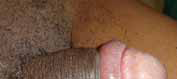 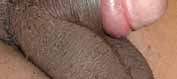 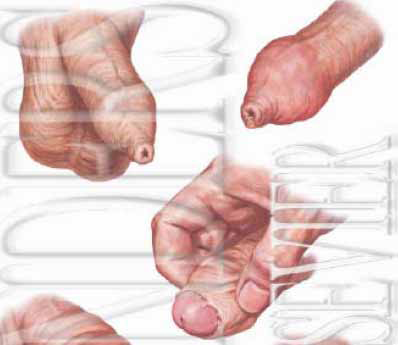 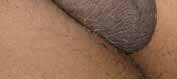 Sunday, June 6, 2021
45
Absolute Contraindications to Unit-Based Circumcision
A tight foreskin as a result of scar tissue (phimosis), history of penile discharge or repeated infections (Balanitis)
Scar tissue at the frenulum, penile wartz- cause excess bleeding 
Other abnormalities of the genitalia- hydrocoele causing scrotal swelling
Sunday, June 6, 2021
46
Pre-operative Management
Wash the genital area and penis with soap and water, retract foreskin and wash under 
Clip the pubic hair if long or shave (not necessary)
Empty the bladder before going into the operating room 
Scrub and put on protective clothings- scrubbing can be done with a medicated soap & water or with an alcohol-based preparation
Sunday, June 6, 2021
47
Pre-operative Management…
A surgical gown, face masks & protective eyewear are recommended to reduce droplet contamination 
Client fills a client record form- Name, address, date of visit, patient’s ID number, hospital number, date of birth, patient referred by, marital status, tribe/ethnicity, religion, primary indication for circumcision, is the client sexually active, previous contraceptive use, HIV test, medical history (H/o DM, Haemophilia, any medications currently taken by the patient, known allergies
Sunday, June 6, 2021
48
Pre-operative Management…
Any previous surgical operations, any current complains- discharge, sore/ulcer, swelling etc
Physical examination- any significant abnormalities
Client/caretaker has to give informed consent for circumcision 
Circumcision procedure- type of anaesthesia, type of circumcision (dorsal slit, sleeve method, forceps guided)
Date of operation, surgeon, nurse, starting time, end time
Post-operative medications 
Post-operative complications
Sunday, June 6, 2021
49
Assignment
Read on Anatomy of the Penis and the Abnormalities of the penis
Sunday, June 6, 2021
50
Surgical Procedures for Adults & Adolescents
There are three surgical techniques 
The forceps-guided method 
The dorsal slit method 
The sleeve resection method 
Prepare /clean the skin with Povidone iodine  antiseptic solution, starting with the glans penis and shaft of the penis, moving out to the periphery 
Holding the penis with a swab, retract the foreskin and clean the glans penis
Sunday, June 6, 2021
51
Surgical Procedures for Adults & Adolescents…
Wash the penis, scrotum, adjacent areas to the thighs and lower part of the abdomen (suprapubic area)
Drape the genitals with a sterile “O” drape 
The edges of the drape that hang below the operating table are considered to be non-sterile 
Scrub and put on gloves, protective eyewear and face mask 
Give local anaesthesia- it is preferred because it is less risky and less expensive  
It is given through the penile nerve block or ring block
Sunday, June 6, 2021
52
Preoperative skin preparation with Povidone iodine
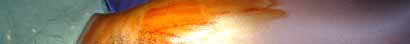 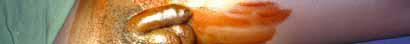 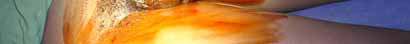 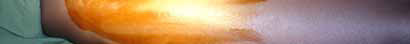 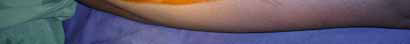 Sunday, June 6, 2021
53
Draping the genitals with a sterile “O” drape
Sunday, June 6, 2021
54
Surgical Procedures for Adults & Adolescents…
Ring block technique is used for circumcision of adults & adolescents, while penile nerve block is used for circumcision of infants 
NB: Nerve supply to the penis is the twin dorsal penile nerves
They are located on top and sides of the penis at the 11 o’clock and 1 o’clock positions near the base of the penis 
Local anaesthetic agent used is 1% plain Lidocaine, maximum dose is 3mg/kg of body weight
Sunday, June 6, 2021
55
Injection of local anaesthetic for the ring block technique
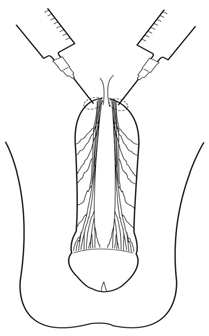 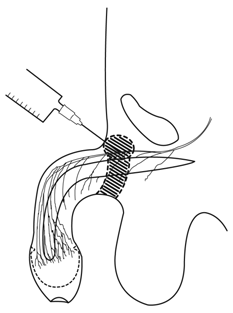 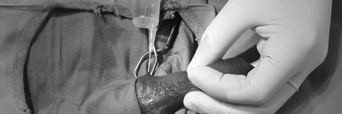 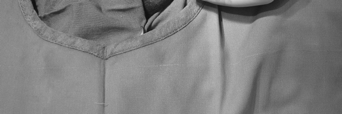 Sunday, June 6, 2021
56
Surgical Procedures for Adults & Adolescents…
NB: Lidocaine with Epinephrine (Adrenaline) MUST NOT be used because of the risk of constriction of the blood vessels to the whole penis, which can cause gangrene and loss of the penis 
After effective local anaesthesia has been achieved, retract the foreskin fully, if it is tight, dilate it with a pair of artery forceps 
After retraction, separate any adhesions by gentle retraction using a blunt probe e.g. a closed artery forceps
Sunday, June 6, 2021
57
Retracting the foreskin to fully expose the glans and separate any adhesions
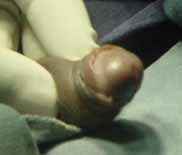 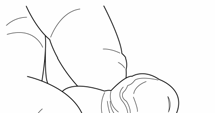 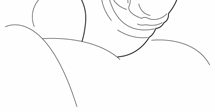 Sunday, June 6, 2021
58
Surgical Procedures for Adults & Adolescents…
Mark the line of the circumcision- with the foreskin returned to the natural “resting” position, mark the intended line of the incision with a sterile marker pen 
The line should correspond with the corona, just under the head of the penis 
In absence of a sterile marker pen, gentian violet (GV) may be applied or pinch marks made by a toothed forceps
Sunday, June 6, 2021
59
Marking the line of the Circumcision
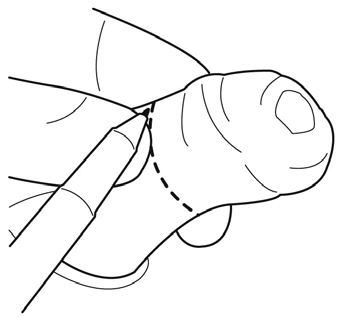 Sunday, June 6, 2021
60
Sunday, June 6, 2021
61